Новая форма подачи заявления на аттестацию
Регистрация на портале Госуслуги
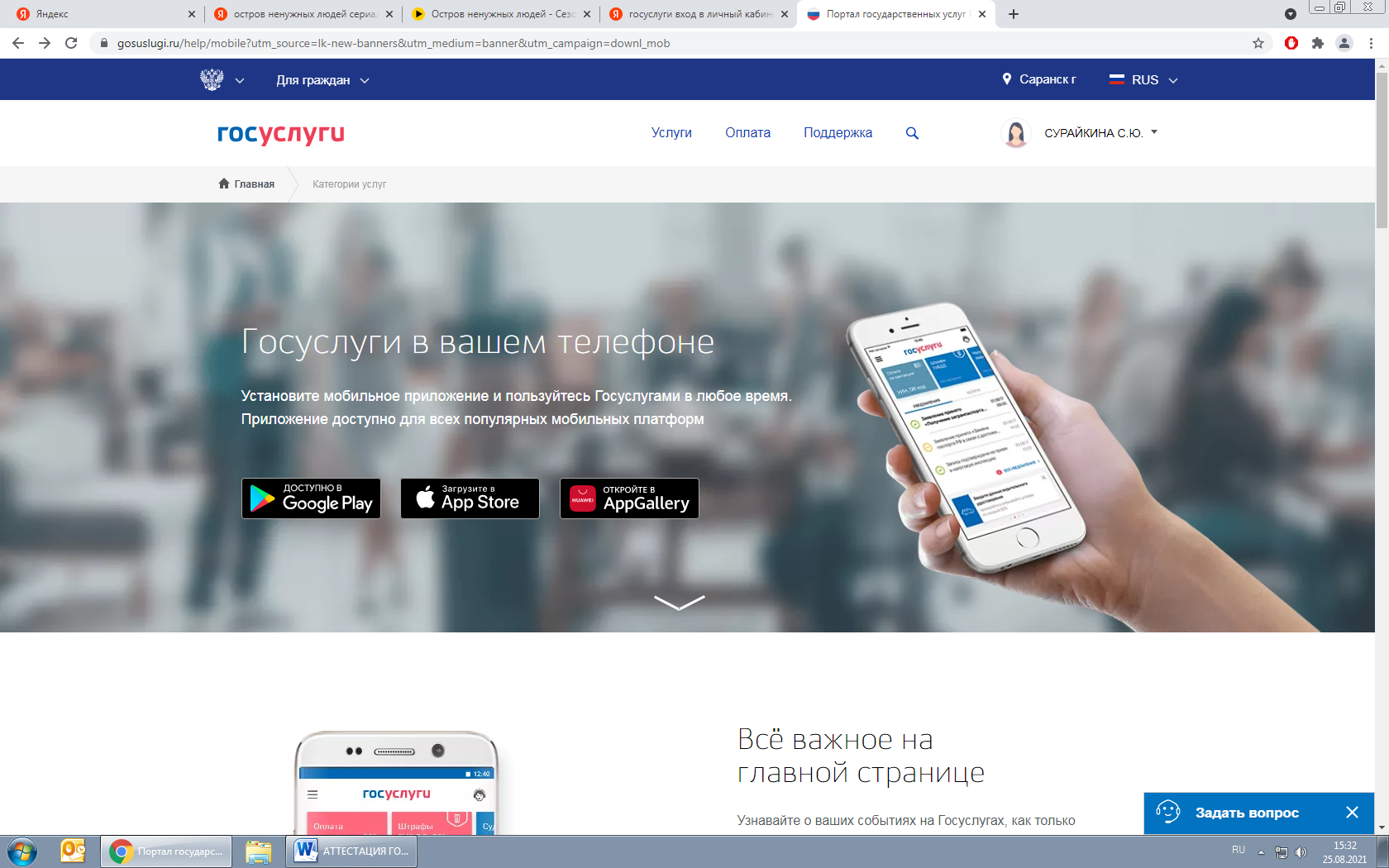 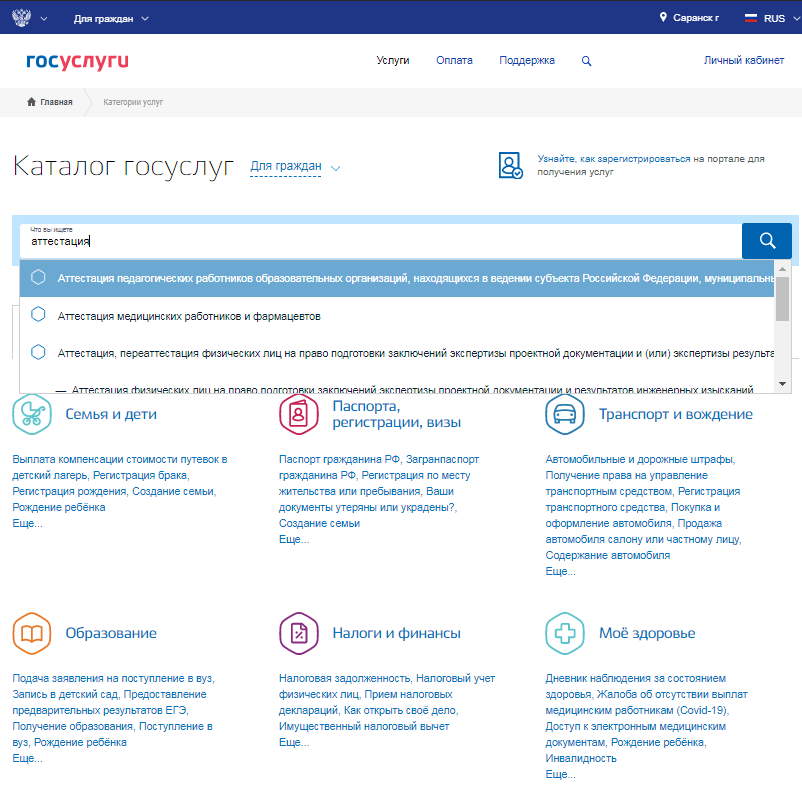 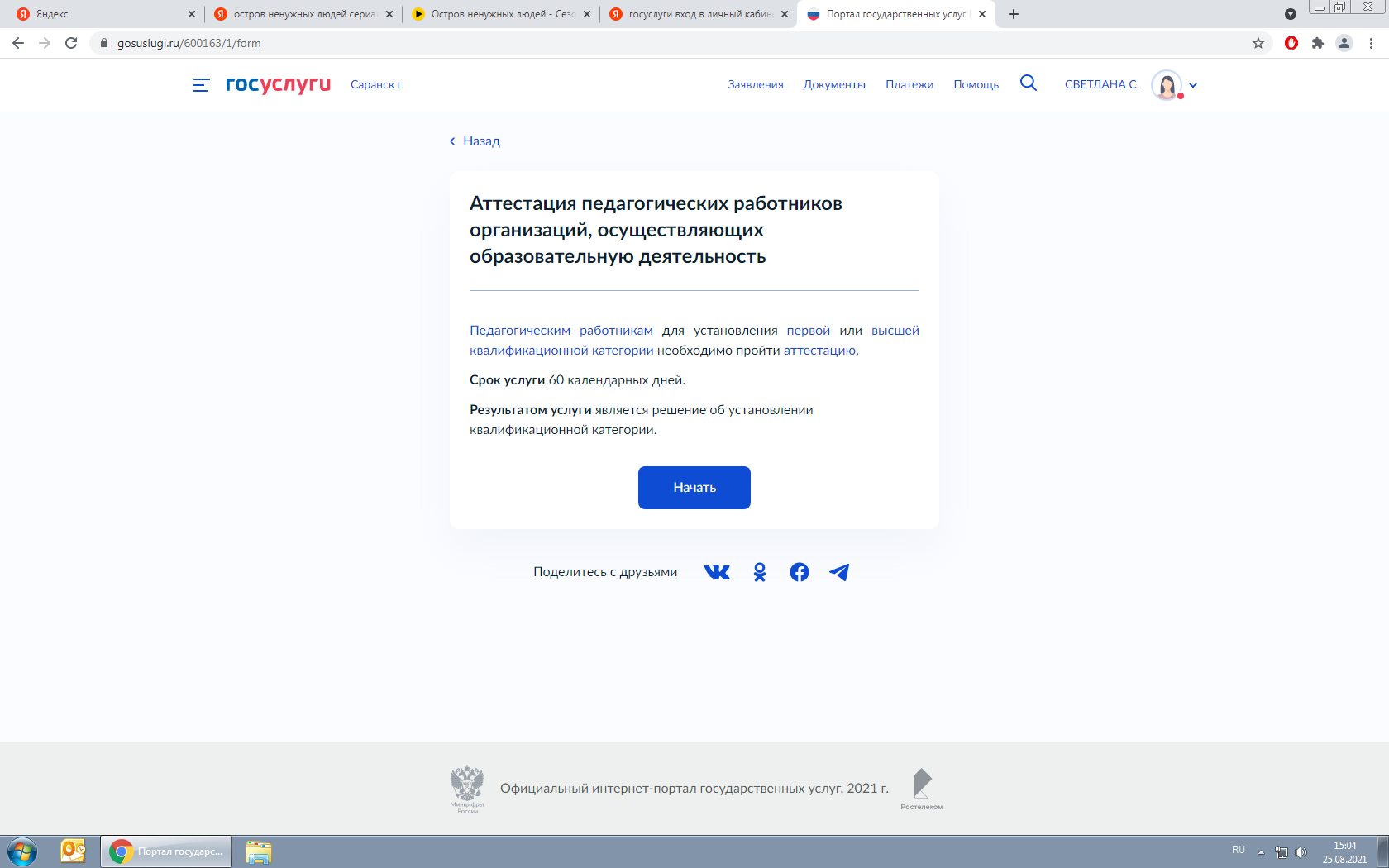 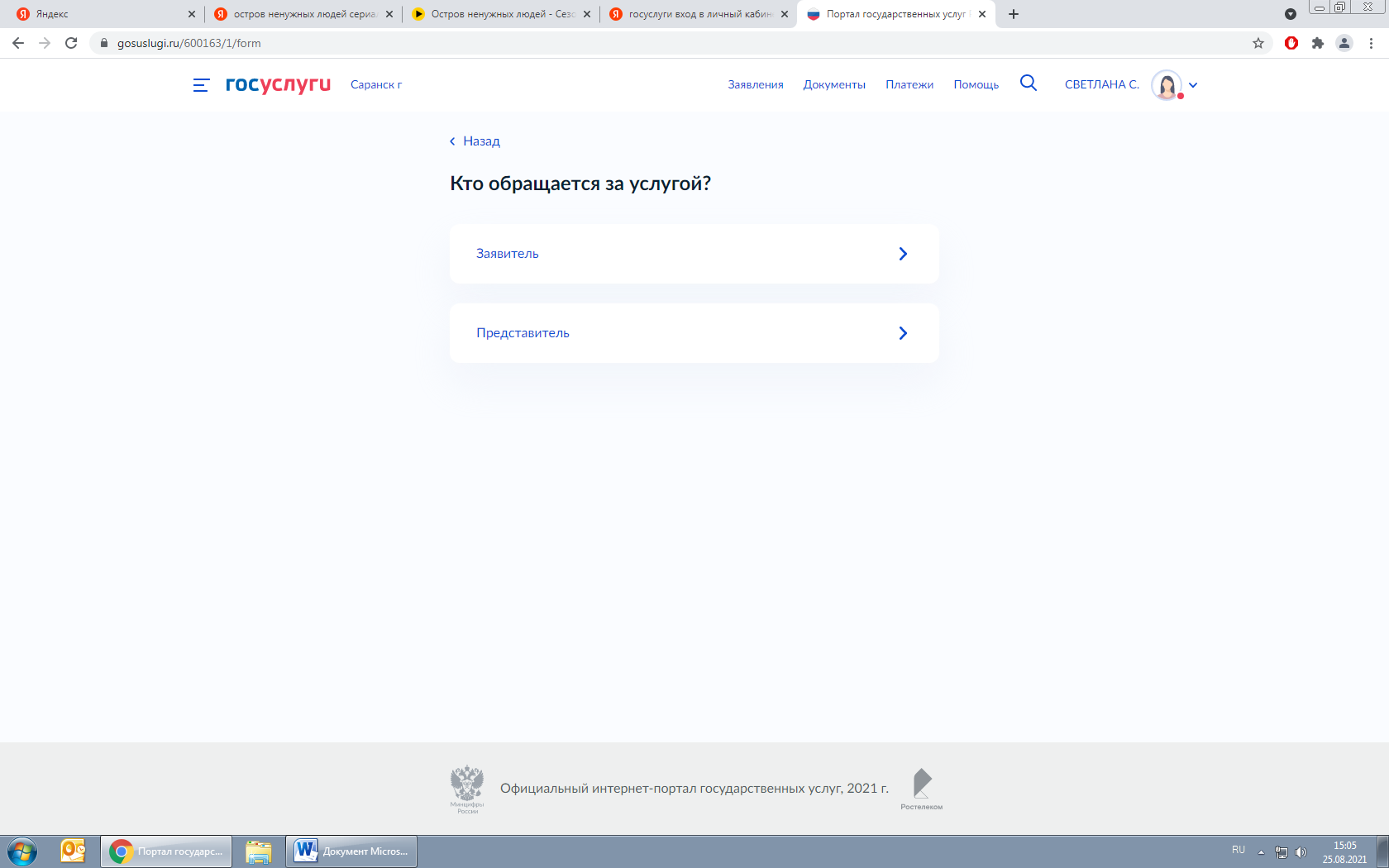 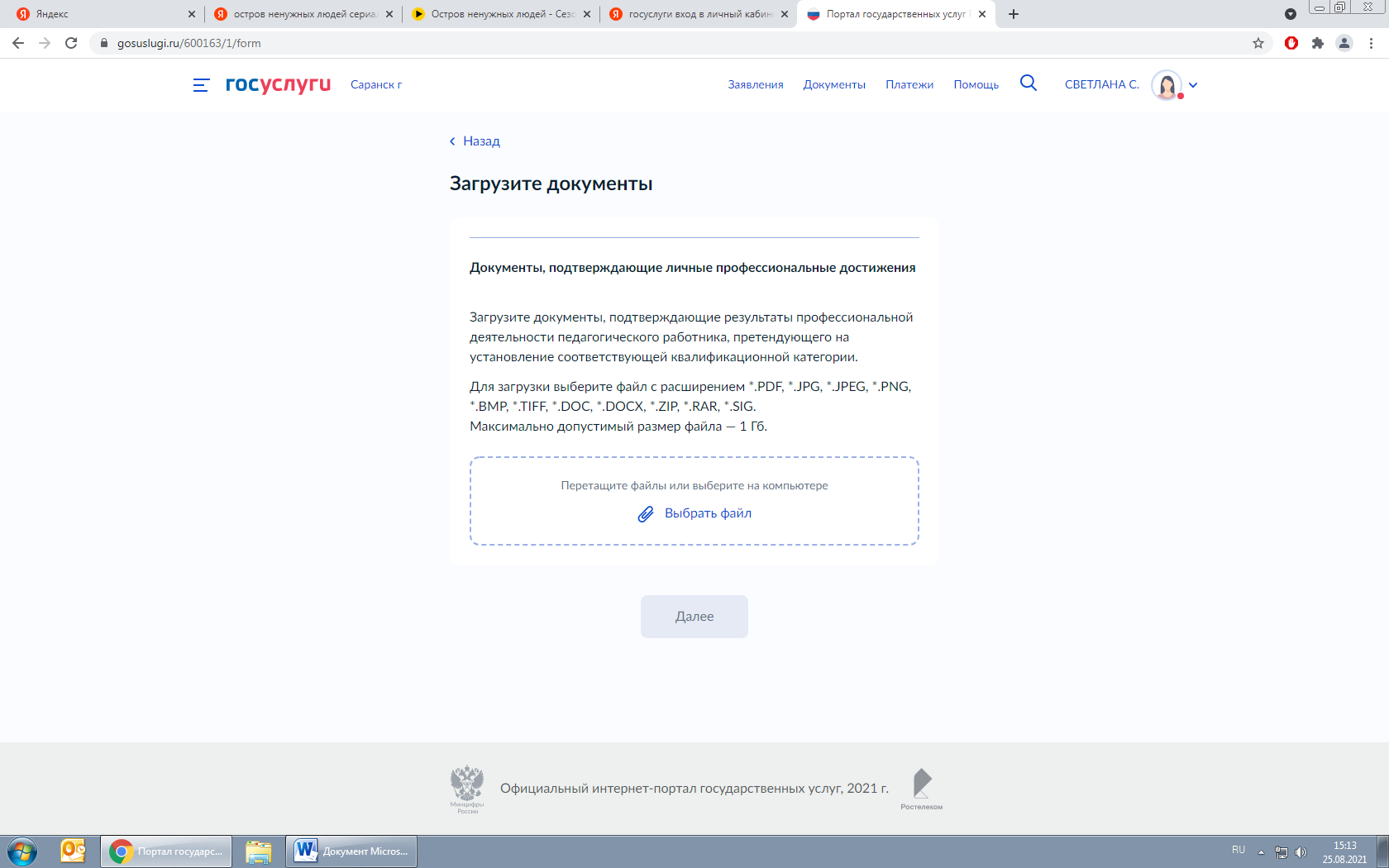 1
2
Выбрать Министерство образования Республики Мордовия
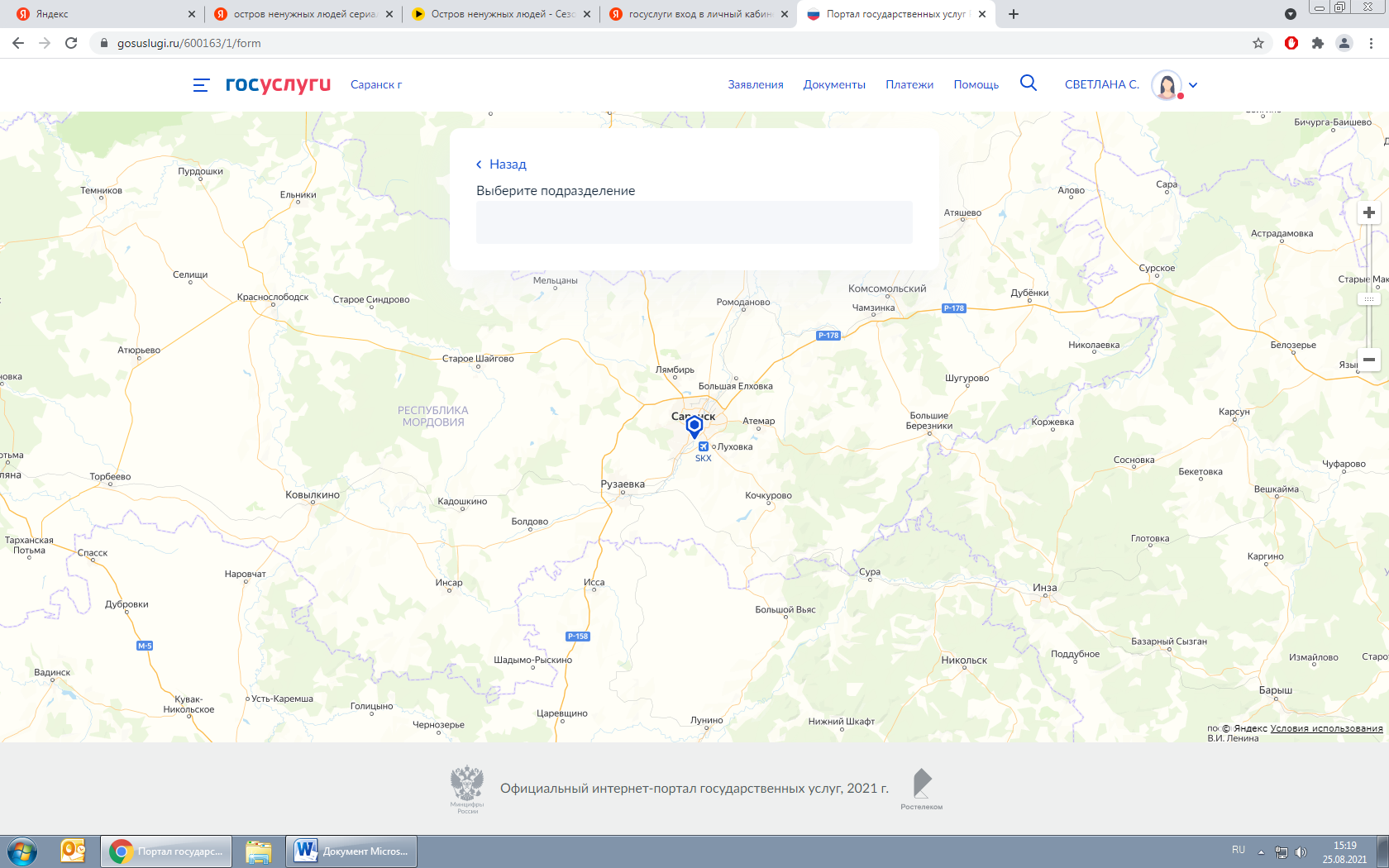 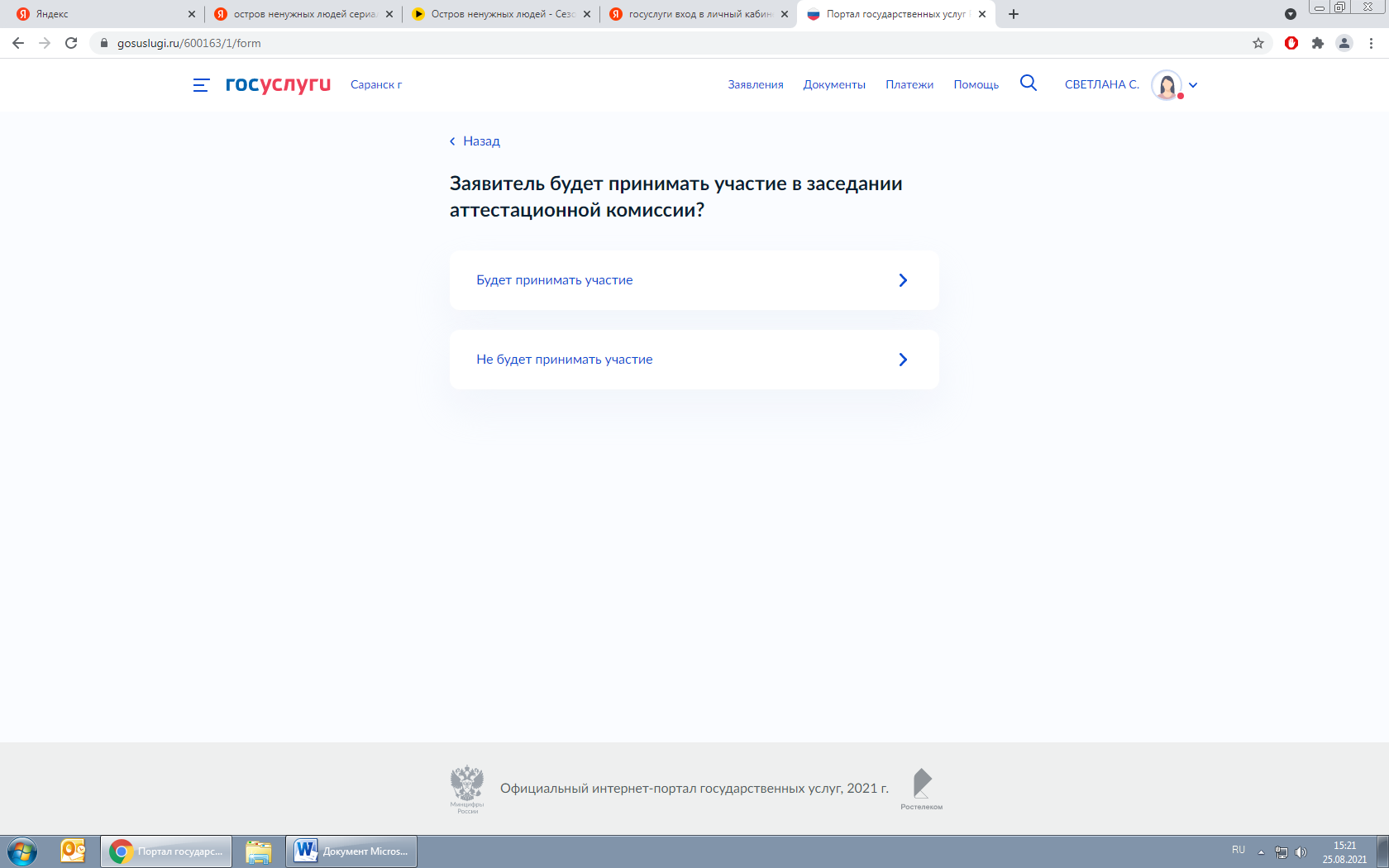 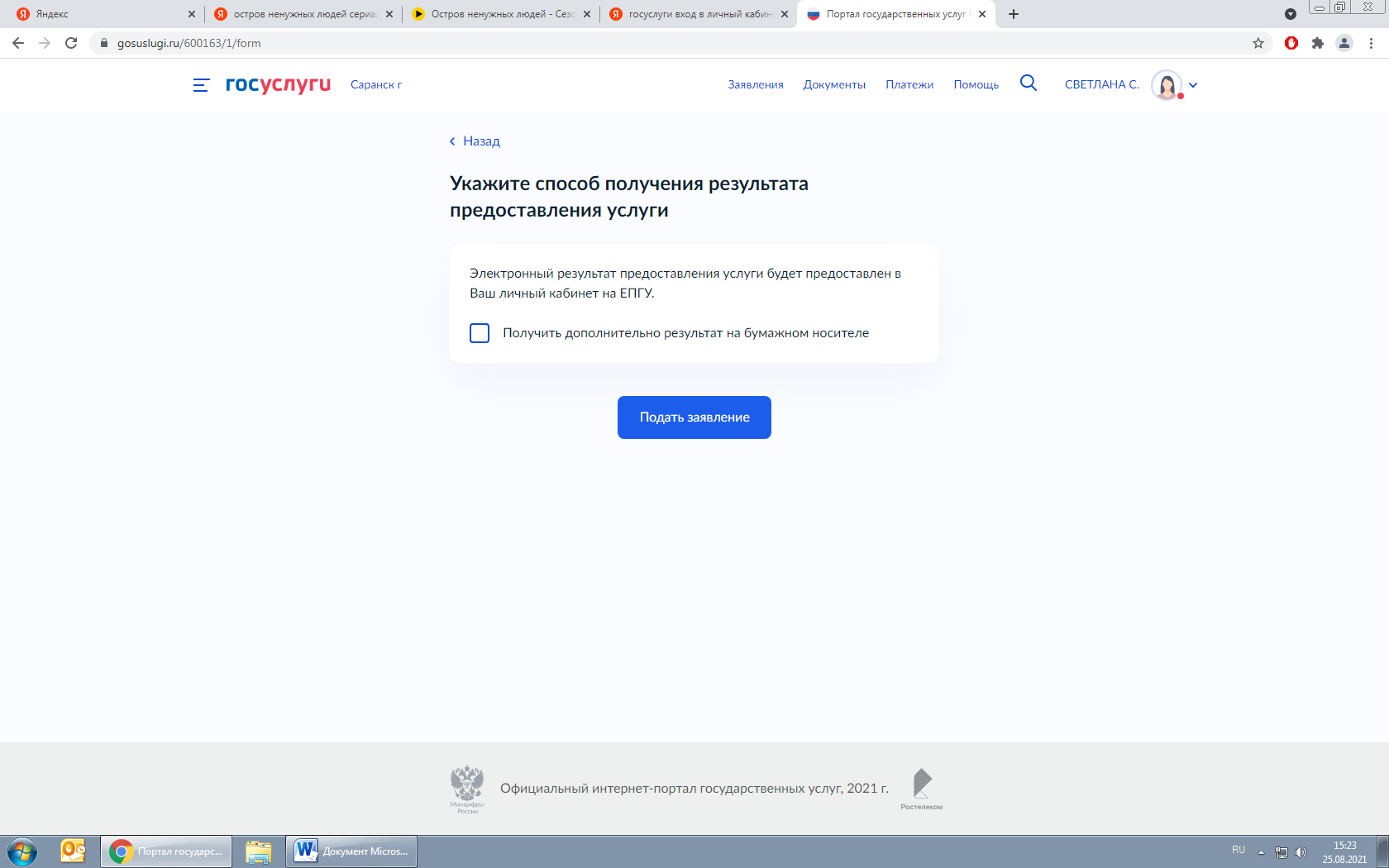 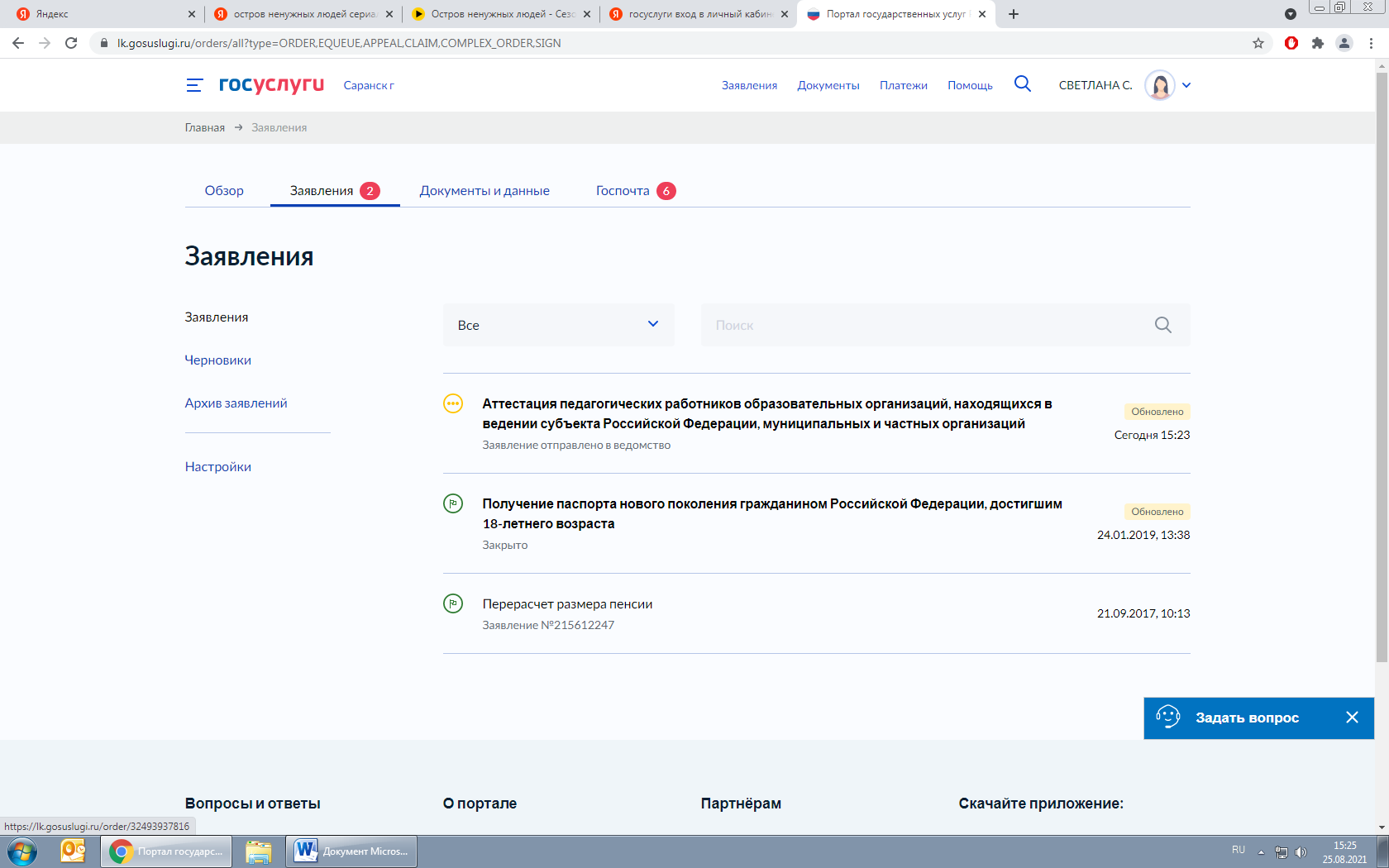